Navigating Language and Cultural Barriers
To Increase Access to Employment, Education, and Training Opportunities
Employment and Training Administration
Laura Ibañez
Unit Chief
Specialty National Programs Unit
Employment and Training Administration 
U.S. Department of Labor
Learn about NFJP and Migrant and Seasonal Farmworkers
Discuss:
Culturally inclusive strategies
Best practices in outreach & case management
Strategies for staff hiring and development
National Farmworker Jobs Program
Provides career services, training services, housing assistance services, youth services, and other related assistance services to help retain agricultural jobs, including agricultural skills upgrade, or acquire new skills
Factors Creating Access Barriers
Geographically isolated 
Limited transportation
Social and cultural isolation
Agricultural workers are far more likely to be Latino/ Hispanic (76%) and foreign born (71%) 
Only 39% have schooling beyond the ninth grade
Only 33% report they can speak English “well” and nearly as many (27%) report they cannot speak English at all

(Legal Services Corporation Agricultural Worker Population Estimate Update 2015)
High quality of service for all customers
Section 188 of the Workforce Innovation and Opportunity Act (WIOA) prohibits discrimination because of race, color, religion, sex, national origin, age, disability, or political affiliation or belief.
Kathleen Nelson
Director of Workforce Development
Association of Farmworker Opportunity Program
Peer to Peer Exchanges
What are the NFJP Peer to Peer Exchanges
NFJP Peer Visit to Arkansas
NFJP Demographics Reported in 2016 (All E&T and RA-only Exiters)
Additional Barriers to Employment Reported in 2016
What Did We Learn in Arkansas
Grantees from
New York
Vermont
Ohio
Louisiana 
Maryland 
Arkansas
Serving workers
Immigrants and refugees from Mexico, Guatemala, Dominican Republic, Somalia, Laos, Hatti, Puerto Rico
Non-immigrant African American and Caucasian Farmworkers
What Did We Learn in Arkansas?
Building Cultural Competency 
Linguistically and Culturally Diverse Program Participants 
Cultivating and Leveraging Service Partnerships
Reviewing and Improving Outreach Materials and Assessment Questions
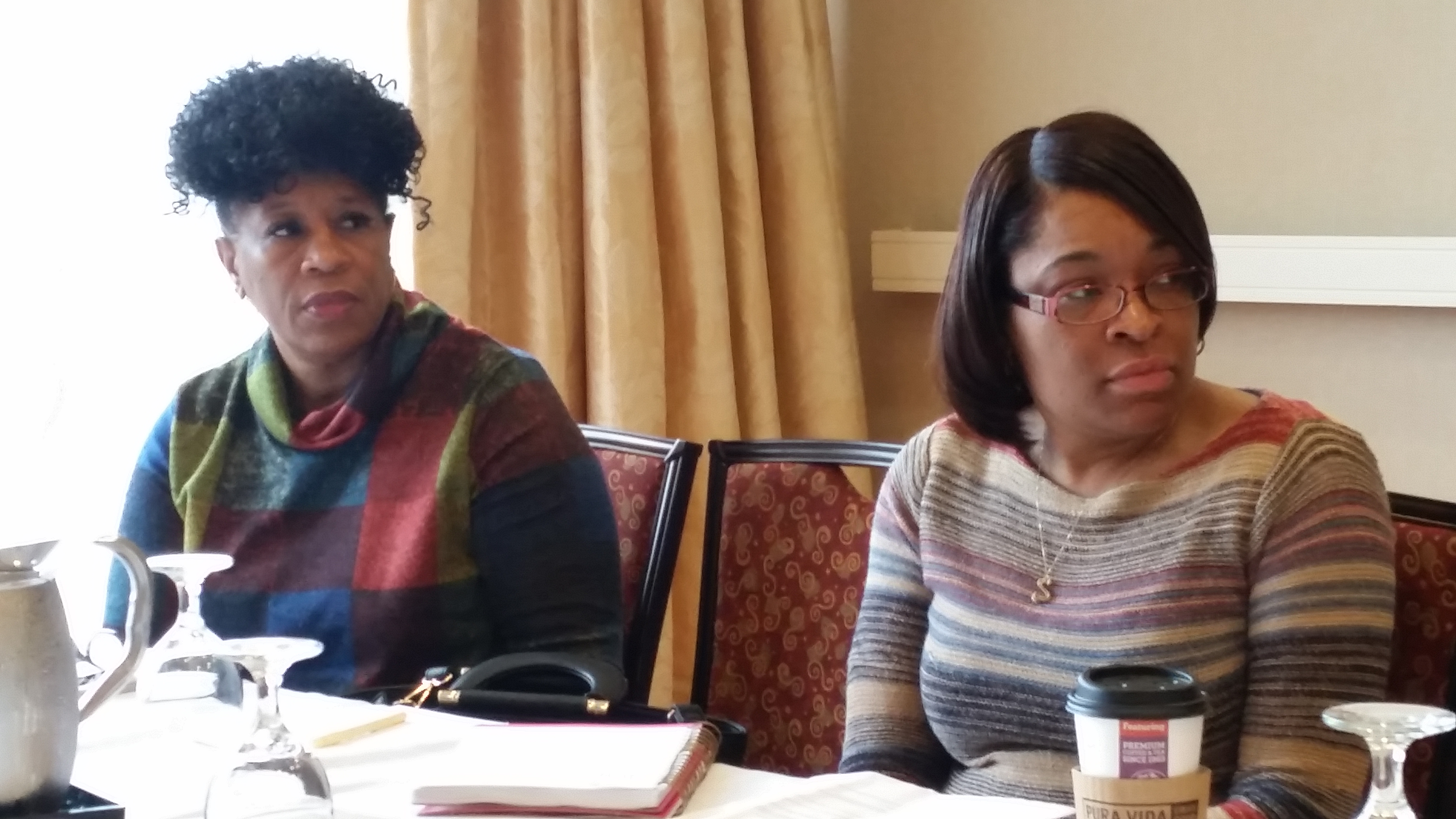 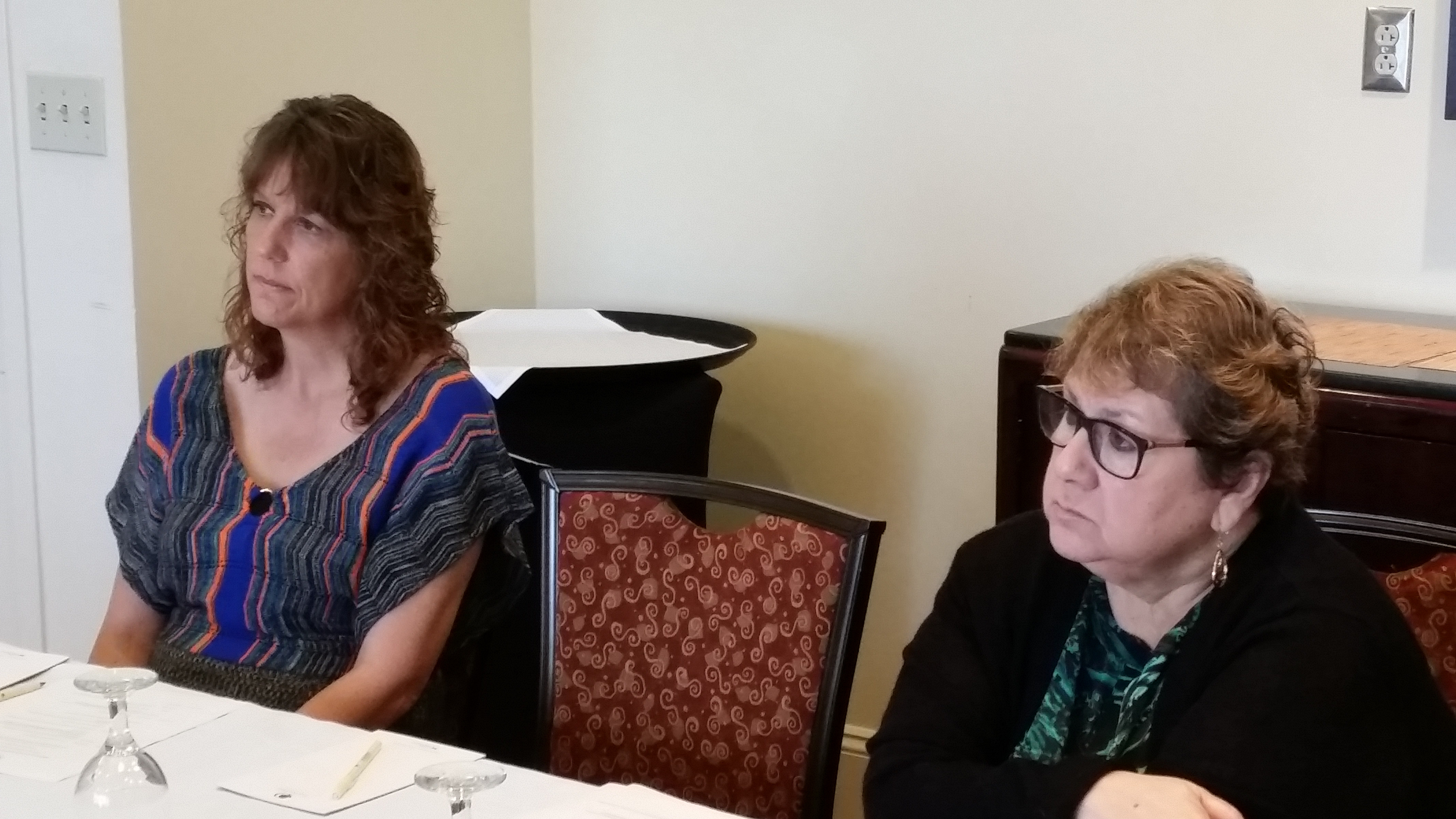 What Did We Learn in Arkansas?Outreach and Assessment
Are you a Farmworker?
vs.
Have you ever done farmwork?

Are you a Veteran?
vs.
Have you ever served in the military?
Jennifer Shahan
State Director
Telamon Corporation,
Salisbury, MD
Telamon Corporation
Multi-cultural, multi-lingual Human Services Organization providing a variety of Workforce and Career Services in several states in the mid-atlantic, southeast and mid-west.
Person Centered Approach
Person Centered Approach
Person Centered Approach
Policies and Procedures for Cultural Competence
Cultural and Linguistic Sensitivity
Telamon MD/DE NFJP Staff Picture, 2015
Program Designs
Program Designs
Leads to Better Outcomes
Challenges
Dina Eden
Senior Education Analyst
Center for Employment Training
Our organization
Developed in 1967 
Based in San Jose, California
13 centers
17 educational programs
6-8 months long
> 2000 students served annually



The mission of CET, an economic and community development corporation is to promote human development and education by providing people with marketable skills, training and supportive services that contribute to self-sufficiency.
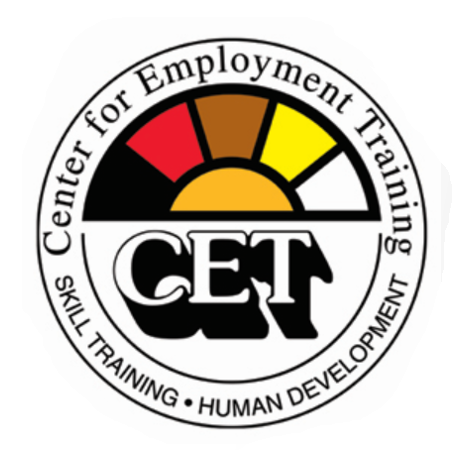 Our Students – Basic Demographics
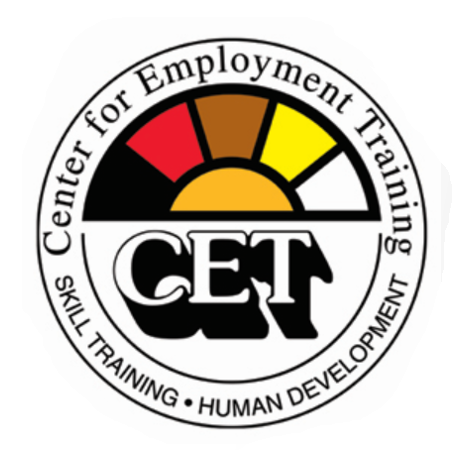 Our Students – Barriers to Employment
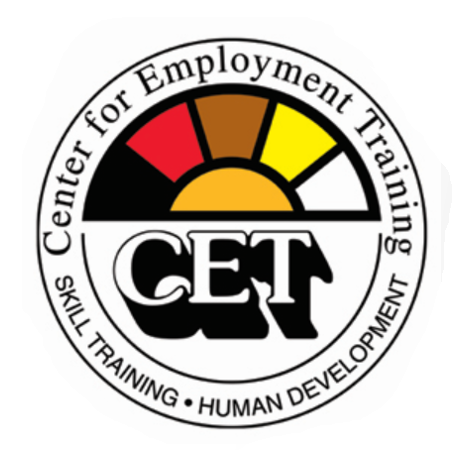 Our farmworker population
7/1/16 – 6/30/17
PROGRAM DESIGN:
Removing Barriers Every Step of the Way
RECRUITMENT
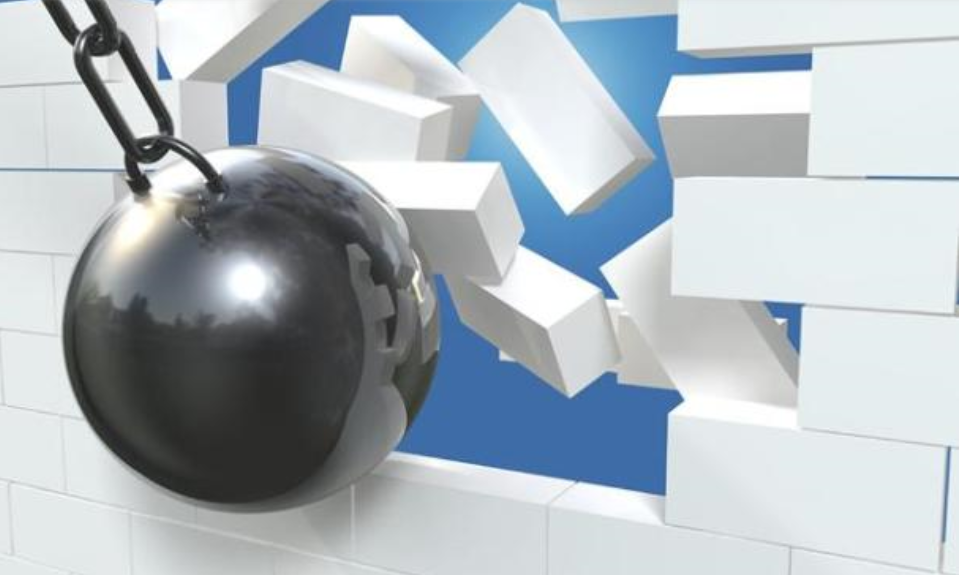 ENROLLMENT
TRAINING
GRADUATION
JOB SEARCH
JOB PLACEMENT
Inclusive Strategies for Retention
RECRUITMENT
EDUCATION
STUDENT SERVICES
Recruitment
Targeted locations for ads
Spanish speaking recruiters and Admissions advisors
Bilingual documents
Most inquiries are from referrals
Bilingual Advertising
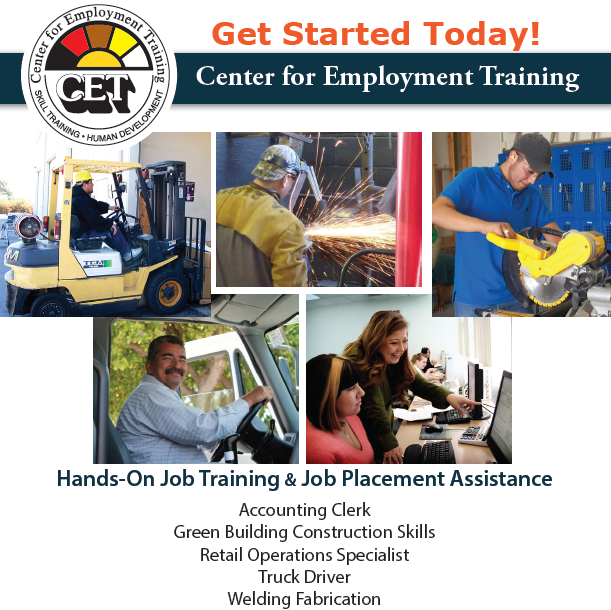 Bilingual Student Catalogue
Education
Integrated – education within our regular vocational programs 

Adult Education Career Pathways – education above and beyond the scope of our regular vocational programs
Integrated Education
Integrated Education
Integrated education:Job Preparedness
The Job Search Process
Personal qualities, transferable skills
Job search documents
Develop and implement job search strategy
Online research on potential employers
Develop networking contacts weekly
Mock interviews
Demonstrate appropriate dress and demeanor
Post Interview follow up
Co-enrollment flow chart
Student does not meet benchmark in English
INITIAL ASSESSMENT
TEST
Student does not have a high school diploma
Student enrolls in VESL program
Student enrolls in GED program
Student enrolls in vocational program
Student meets  benchmarks
VESL Program
Goals of VESL Program
Oral and written workplace communication skills
Introductions, in person and by telephone
Greetings – customers, employers
Grammar – present, past, future tenses
Speaking with enthusiasm
Basic writing business letter (intermediate)
Goals of VESL Program
Terminology 
Describe basic job position, functions and tasks
Identify common tools, equipment, and materials
Understand instructions for using machines, tools, equipment, manuals, etc.
GED Program
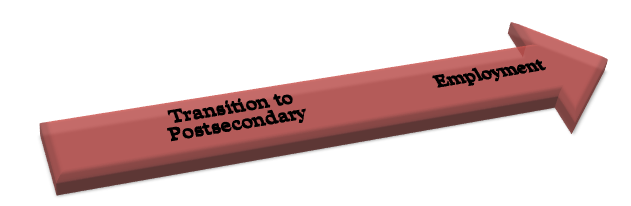 Student Services
Instructional Unit Team
Federal Financial Aid
Supportive Services
Job Assistance
Student Services: Instructional unit team
Student, all program instructors, and other school official (center director, training manager, financial aid officer, etc.)  
Weekly
Student progress 
Addresses barriers
Follow-up
Student Services: Federal Financial Aid
Need-based
WIOA-167 students receive biweekly stipend for attendance 
Title IV funds (eligible if they are enrolled in “career pathway program”)
Students without high school diploma must meet “Ability to Benefit” test requirements
Student Services: Job Assistance
Job placement (community partnerships) 
Job retention
Student Services: Supportive Services
Training and Employment Notice on how to increase services to English Language Learners (ELL) with substantial cultural and language barriers to employment:  https://wdr.doleta.gov/directives/attach/TEN/TEN_28-16_Change_1_acc.pdf
Resources
Additional Resources
Expanding Apprenticeship for Minorities:  examples from across the country, research on what works, as well as toolkits and guides:  https://apprenticeshipusa.workforcegps.org/resources/2017/03/10/15/45/Expanding-Apprenticeship-for-Minorities
Success with Hard-to-Serve Clients Through Community Partnerships:  https://farmworker.workforcegps.org/sitecore/content/global/resources/2015/06/01/11/17/Success_Hard_to_Serve_Clients_Through_Community_Part
How do you feel after today’s webinar?
Inspired!
A little overwhelmed…
Huh…
Next Steps
Send Follow-up Questions:
nelson@afop.org
Attend AFOP’s National Conference
 September 19-21, 2017
Contact your FPO with concerns or questions…
NFJP Webpage
https://www.doleta.gov/Farmworker/html/NFJP.cfm

WorkforceGPS
https://farmworker.workforcegps.org/
Migrant and seasonal Farmworkers Monitor Advocate System
https://www.doleta.gov/programs/msfw.cfm
Association of Farmworker Opportunity Programs
http://afop.org/